“Constructing the road map of IT Infrastructure Reformation for a multi-speciality hospital”
Prepared By:
Dr. Anurag Srivastava
Part 1
“Internship Report”
Introduction to Internship Organization
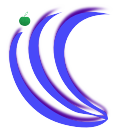 Invest2Care Technologies
Private Limited, Chennai (I2C)
Management Consulting Services
Patient2Care
Life2Care
Learn2Care
Data2Care
Place of Engagement
ABC Hospital, 
New Delhi
IT infrastructure is strongly supported by mainly 3 applications named as Pro-1, Pro-2 & Pro-3. Pro-1 is being used for Front Office and Patient Management. Pro-2 is being used for Back Office Management. Pro-3 is being used for Data Mining and Reporting.
750 bedded, Multi-specialty hospital
Project Overview
Issue Analysis of operational HIS (Pro-1), Back office support application (Pro-2) & Reporting application (Pro-3).
Pro-1
Comp-X
Pro-2
Comp-Y
Pro-3
Major Activities involved
Identification of all the relevant departments
Identification of all the key/power users of the departments
In-depth interview of identified users
Training of all the three applications from IT department users
Prioritize the issues as show stoppers, major bugs, minor bugs, wish list etc.
Cont...
Categorize the issues into Application, Infrastructure, Administrative, Speed, License etc.
Taking feedback of IT department on all the issues.
Getting the access of trial version of Pro-1 version 2012 to review that product completely
Prepare a complete Issue Analysis Report & present it to the management of the hospital
Part 2

Dissertation on “Constructing the road map of IT Infrastructure Reformation for a multi speciality hospital”
Scope of Project:
To initiate a detailed system study in all identified departments
To come up with issues list per department / user
To prioritize the issues
To categorize the issues
To get trial version of Latest application installed and review the product fully
To prepare a complete Issue analysis report
Problem Statement:
OPD
CIC
Casualty
Admissions
Nursing
Billing
Ordering
Stock Requisitions, Transfers, Acknowledgement & Administration
OT
Laboratory
Radiology
Discharge Dept.
Store
Purchase
Receiving
Finance
Over the Counter (OTC) sale
Objectives of the Study:
Cont...
Data & Methods:
Study Design:
Qualitative Analytical Study

Approach:
Identification & Prioritization
Department wise Study
User wise Study
Issue wise
Enhancements & suggestions to improve

Data Collection Technique:
In-depth Interview
Results & Findings:
Analysis:
1. Graph between Department and Users (Total, Power & Concurrent)
2. Graph between Departments & Total No. Of Existing Issues
3. Priority wise Issues
4. Department wise Critical Issues
5. Types of Existing Issues
6. Category of Existing Issues in Finance Department
7. Category of Existing Issues in Pharmacy Department
8. Category of Existing Issues in CIC
Some Other Findings:
Cont...
Cont...
Possible Reasons behind Issues:
current operational versions of all the products are very old
possibility of lack of proper communication between IT department users and other department users
high chances of technical and functional issues related with Integration of all 3 products
Cont...
Other customizations done with progression of time without proper documentation
100+ customizations done locally at the time of implementation without proper documentation
up gradation of IT infrastructure/Hardware not in accordance with the scaling up of hospital
Possible Constraints:
High Commercial Involvements
Time taking decision making process at top management level
Very big organization with 1500+ employees
Limitations of the Study:
could not get access of trial version of latest Pro-1 i.e. version 2012
Analysis of key stake holders & impact of them in decisions of replacing the system could not be done
Conclusion:
Very strong need of reformation of IT infrastructure in both terms, i.e. software as well as hardware.
Technical advancement is lacking.
Inter-departmental communication gap is distinct.
Lack of proper documentation of changes happened in past.
Dissatisfaction among users regarding issues related with applications
Recommendations:
Filling up the inter-departmental communication gap
Tackling the license issues and the hardware infrastructure
Up gradation of the existing applications
Introduce a totally new product
Case Study

“Comparison between TrakCare’s Version 2007 & Version 2012”
Introduction:
TrakCare:	product of InterSystems Corporation

world’s leading Internet-based healthcare information system, It enables authorized healthcare professionals to look at a complete patient record from anywhere they have access to the Web

This system includes clinical, administrative, laboratory, and community care capabilities, unified by a single data repository. Each patient's consolidated history can be shared securely across all care settings.
Cont...
According to the results of Gartner's comprehensive evaluation of vendors of integrated enterprise EHR systems for the global market, InterSystems’ TrakCare lies in the Visionary quadrant of the Magic Quadrant.
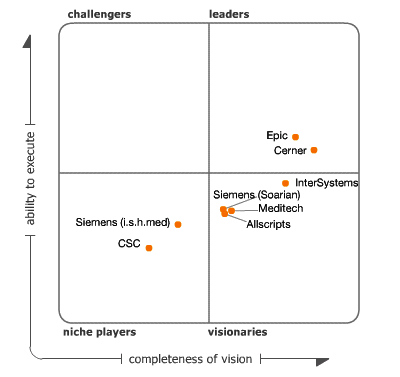 Methodology:
Discussion with the members of IT department of hospital.

Discussion with the End users of various departments.

Review of available literature about TrakCare and Cache.
Findings:
1. Continuum of Care:
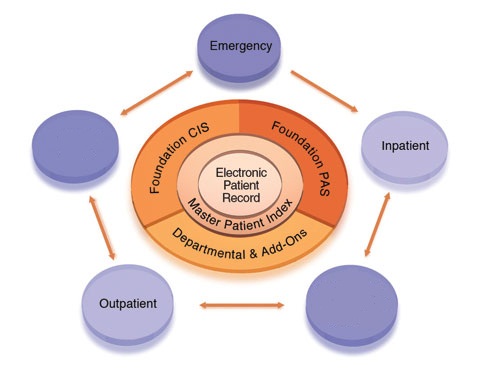 TrakCare version 2007
Cont...
TrakCare version 2012
Cont...
2. Module wise difference:
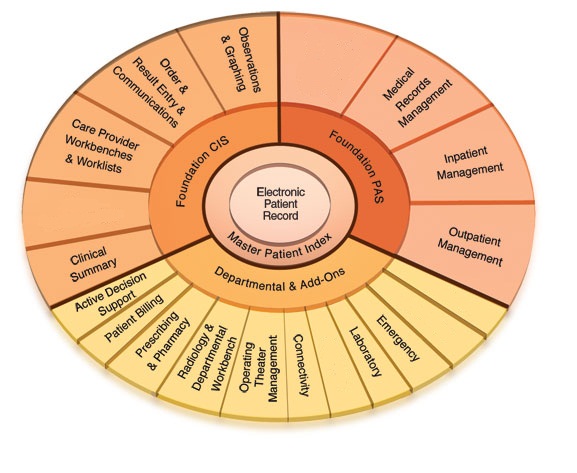 TrakCare version 2007
Cont...
TrakCare version 2012
Cont...
A. Features of TrakCare 2007 Database (Caché 2007.1)

Call In / Call Out Enhancements
Error Handling Syntax
Long String Support
Security Enhancements
SQL Gateway via JDBC (Java Database Connectivity)
Objective-C Binding
Zen
Other Changes
Increased file name length
Visual Studio 2005
Studio Improvements
Cont...
B. Features of TrakCare 2012 Database (Caché 2012.1)

Rapid Application Development through iKnow technology
Performance And Scalability: Improvements To Stream Performance
Reliability, Availability, Maintainability, Monitoring
Security
CSP (Caché Server Pages) Gateway to Caché over SSL
Web Services - Secure Conversation
Zen and HTML5
Discussion & Conclusion:
TrakCare satisfies all the criteria of being an Enterprise EHR system (Acc. To Gartner’ study)
An enterprise EHRS is composed of eight core capabilities:
EHRS management
Interoperability
Data model
Clinical decision support
Clinical workflow
Clinical documentation and data capture
Clinical display/dashboard
Order management, which includes direct entry of both medication and non-medication orders
Cont...
With above discussion we can say that TrakCare’s version 2012 is technologically a way ahead than version 2007. 
Also the version 2012 has more Module wise coverage than that of version 2007.
Along with above, version 2012 has better security features than that of version 2007.